FINANCIAL LITERACY
FOR KIDS AGES 5 – 12



PRESENTED BY LAKE COUNTY TREASURER MICHAEL ZUREN AND LAKE COUNTY AUDITOR CHRISTOPHER GALLOWAY
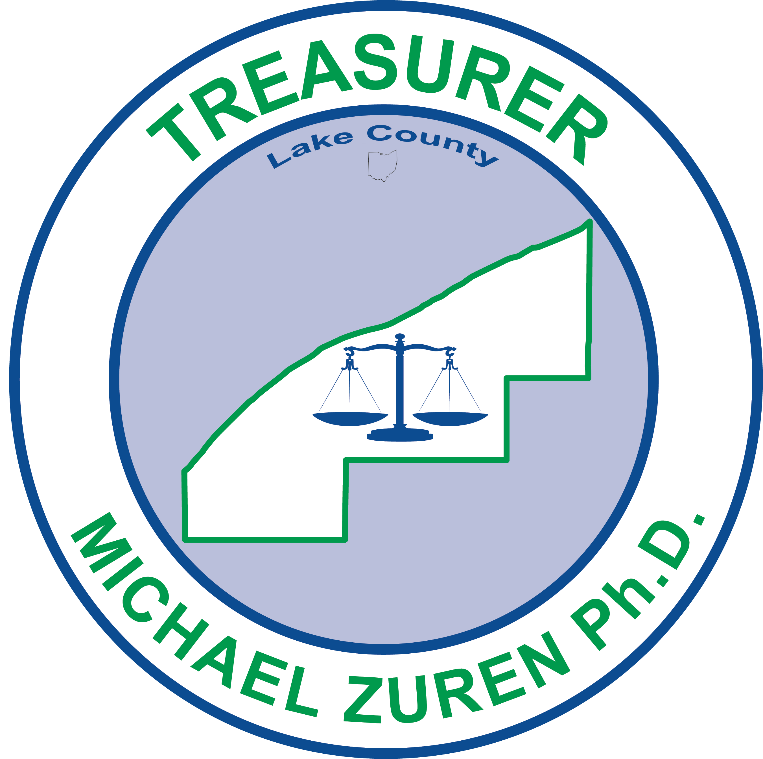 What things cost?
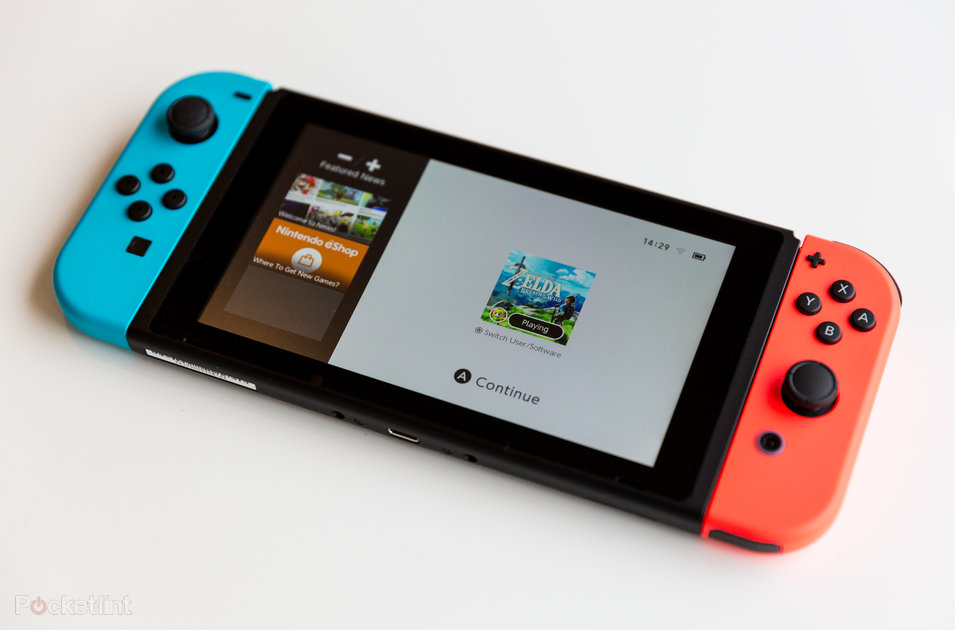 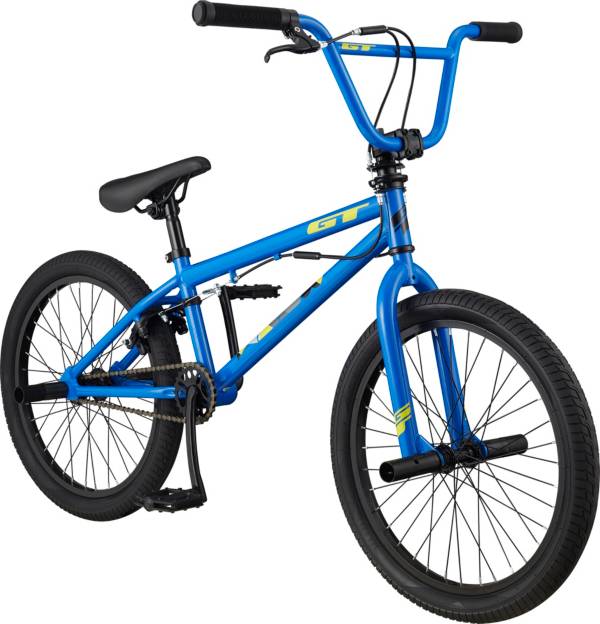 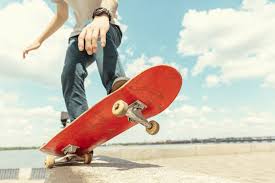 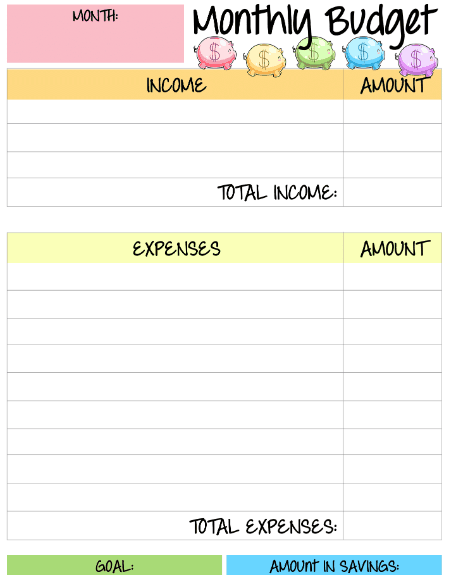 MONEY IS EARNED BY WORKING AND IS USED TO BUY THINGS
CHORES
ALLOWANCES
SPENDING
SAVING
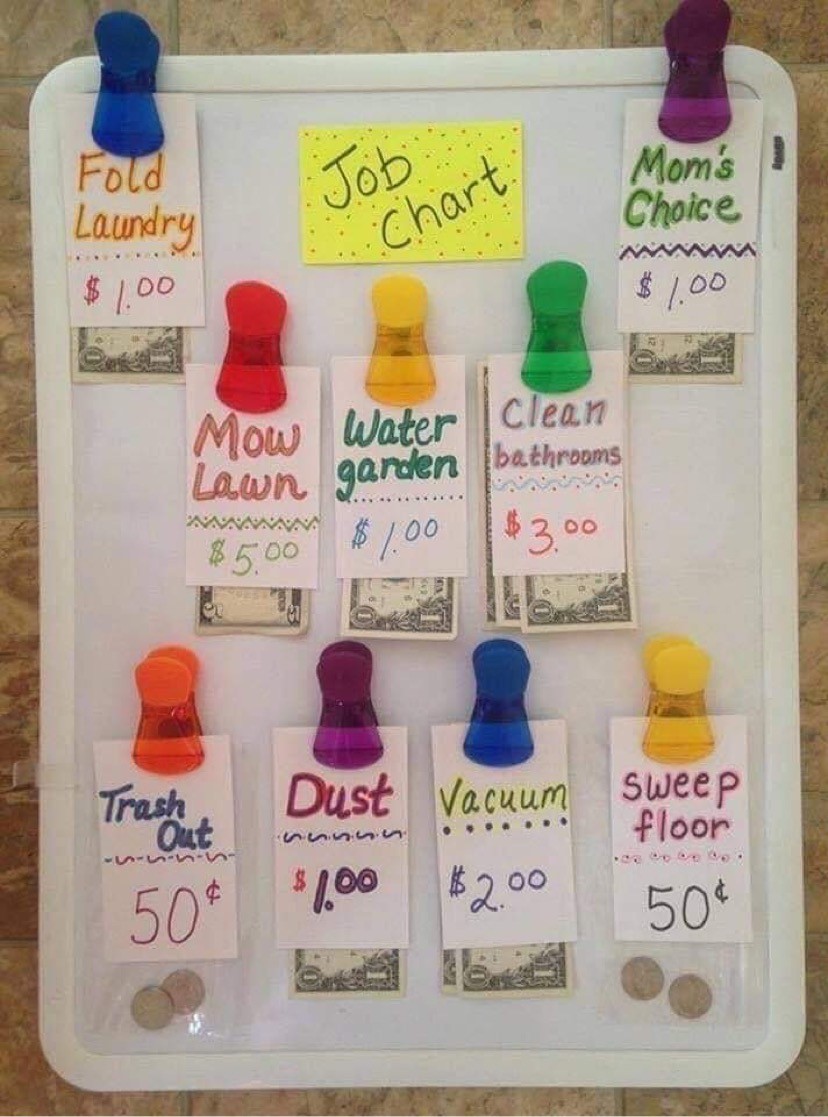 CREATE AN ALLOWANCE CHORE BOARD
ANOTHER EXAMPLE
OF AN ALLOWANCE
CHORE BOARD


BE CREATIVE AND HAVE FUN EARNING, SAVING AND SPENDING WISELY!
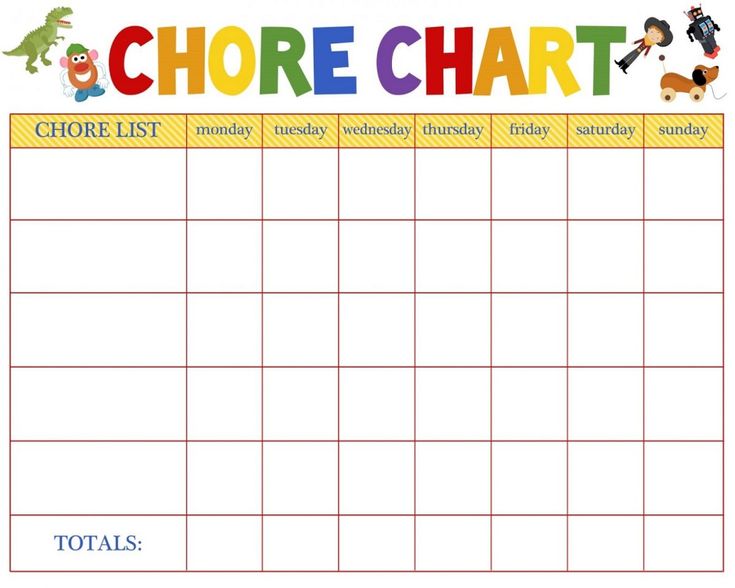 CREATE YOUR OWN
CHORE CHART
BRUSH TEETH
MAKE BED
CLEAN UP TOYS
SWEEP FLOOR
TAKE OUT TRASH
Encourage imaginative play such as pretend store with a toy cash register, play coins, and plastic cards
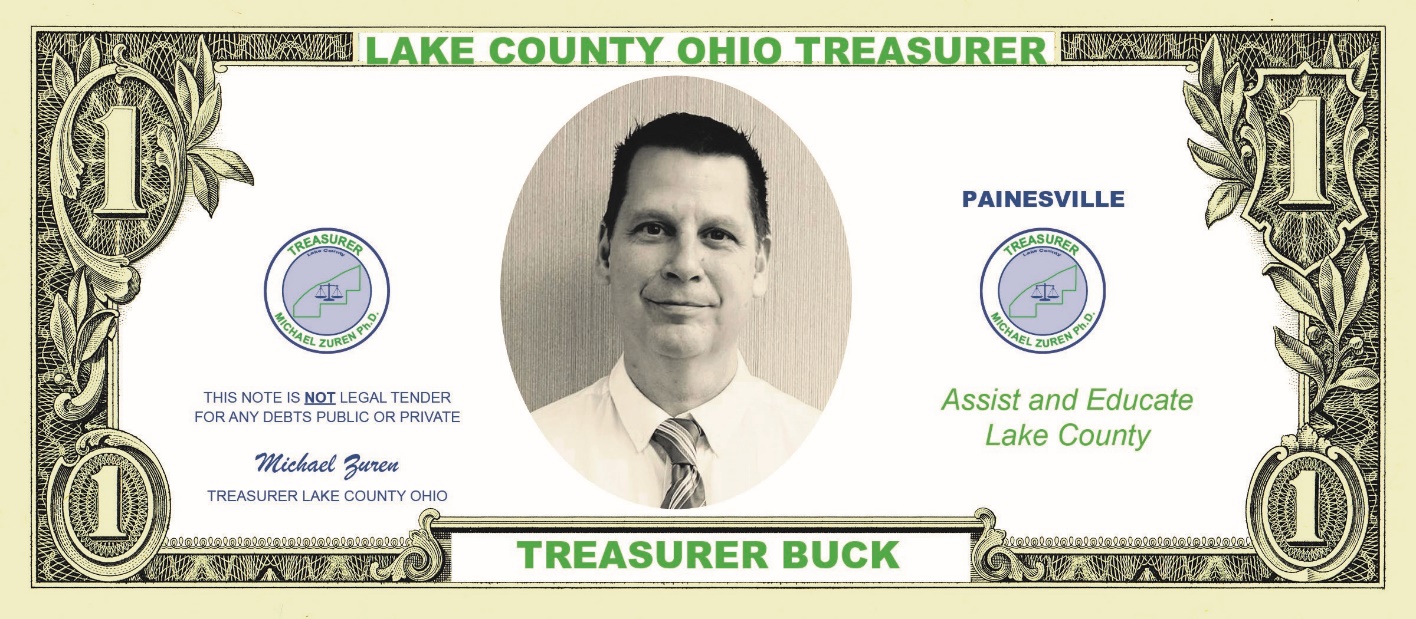 Encourage Saving for Small Goals

Your kids are ready to start learning a slightly more complex concept of savings. The notion of long-term savings is still obscure, so start by encouraging your kids to save for shorter-term goals.

 Encourage your kids to save a small amount of their allowance each week in their own personal saving jar, saving for goals such as a special toy, or a birthday or holiday gift for someone special.
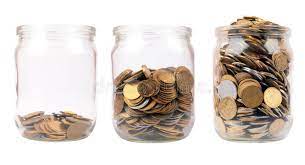 Continue filling a family savings jar or piggy bank, promoting a sense of accomplishment as money accumulates.
SAVE $1 A WEEK
4 weeks = $4.00
10 weeks = $10.00
26 weeks = $26.00
52 weeks = $52.00
Money Management
When you use a debit or credit card, are you using your own money?
If you save $1 a week, how many weeks will it take before you can buy a $5 fidget?
Do chores  to earn money.
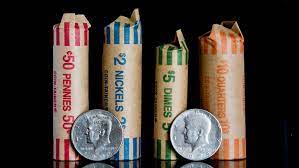 Get coin wrappers and have your kids roll coins. They can be exchanged for dollar bills to be added to savings at home, or can be used for special purchases like birthday or holiday gifts.
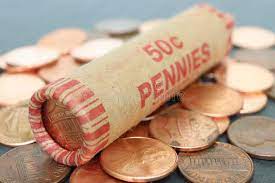 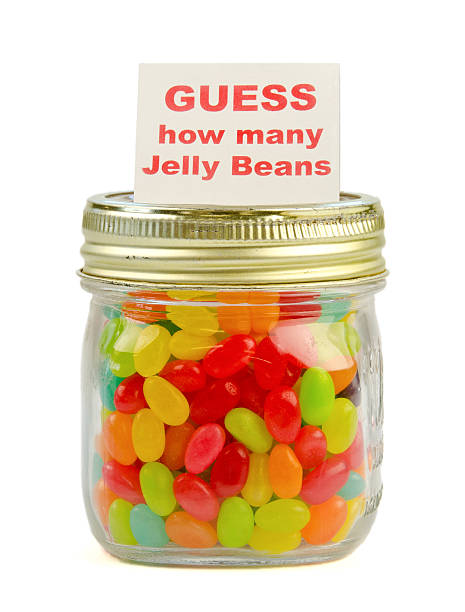 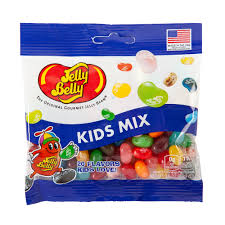 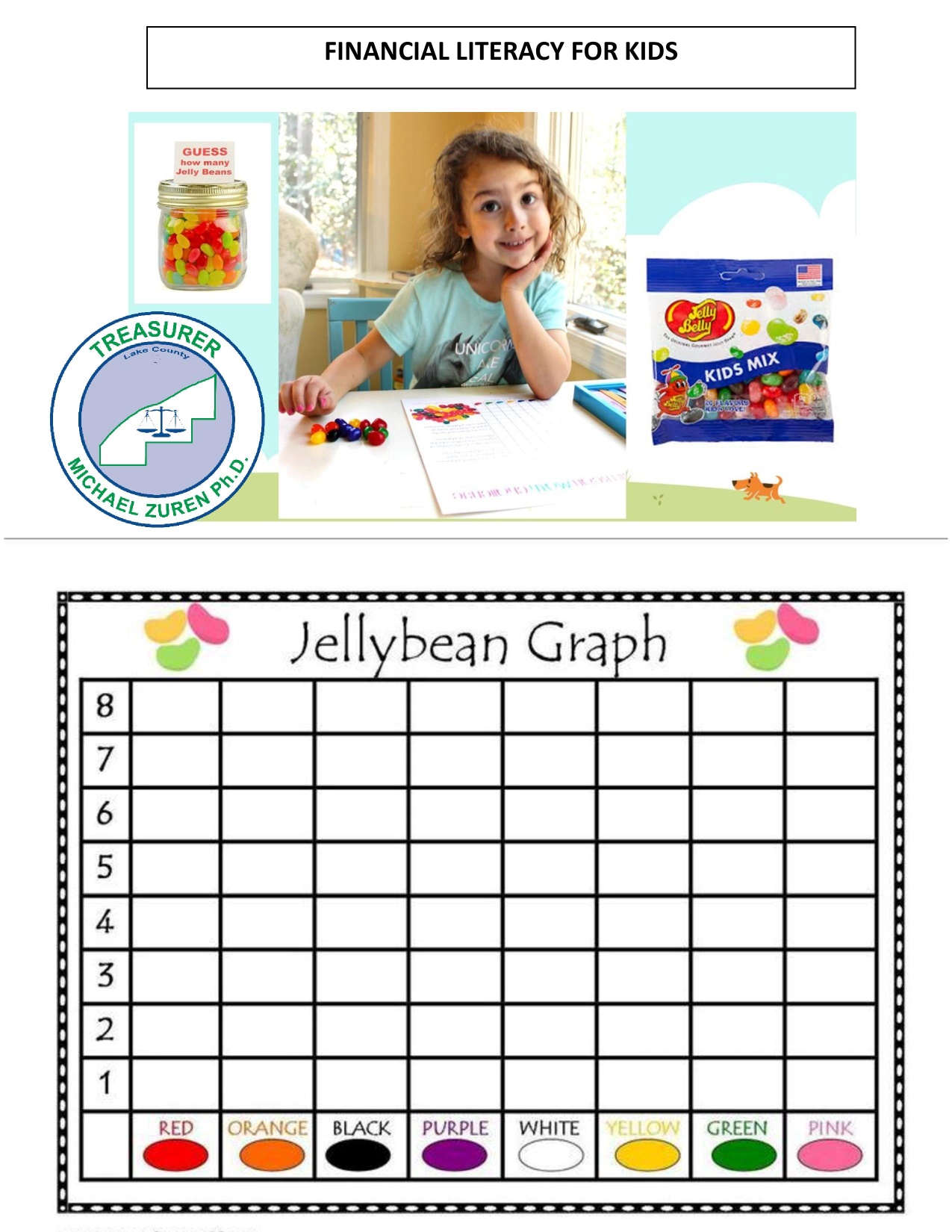 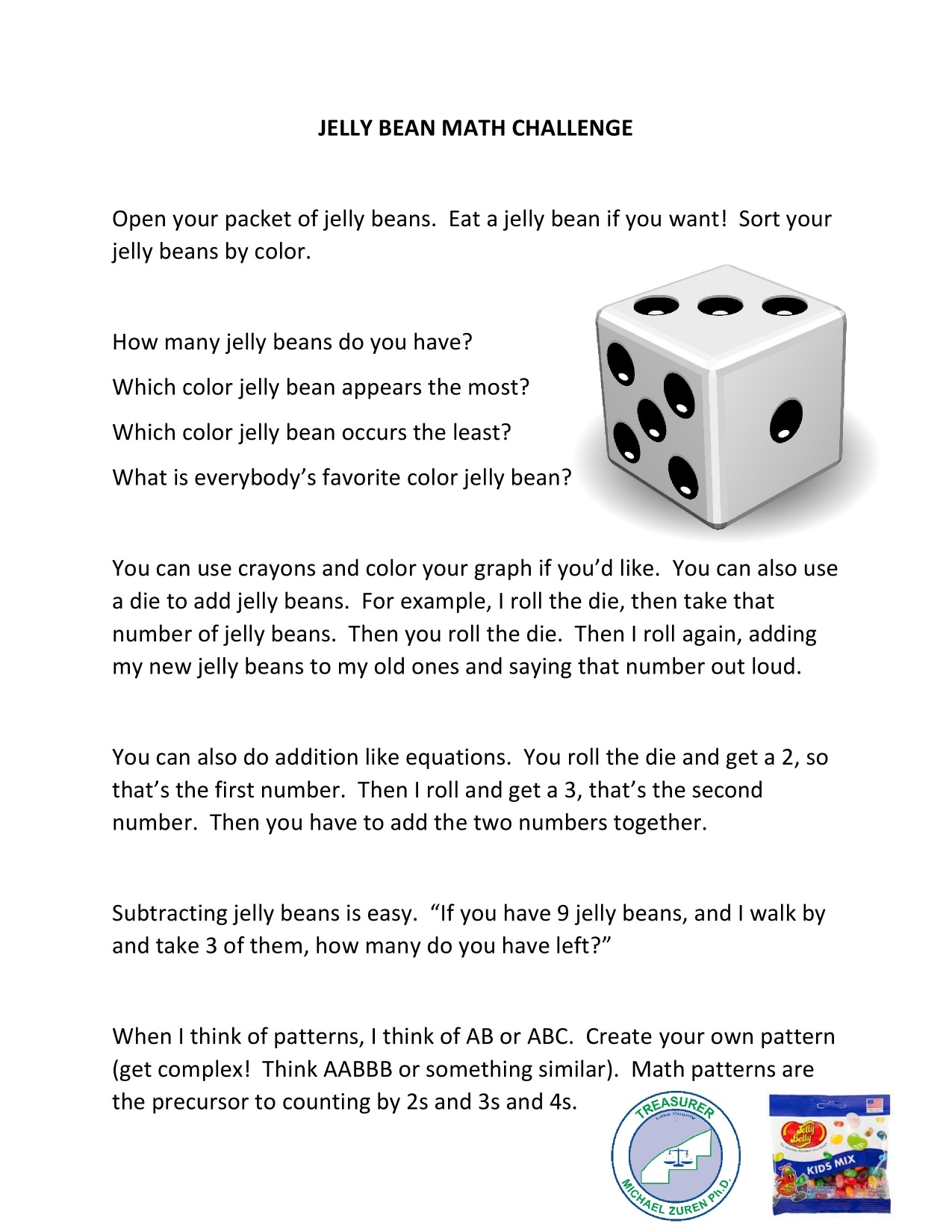 Curiosity About Cash Versus Cashless
Perhaps your child received a gift card, watched you pay with a phone or card at the store or online, or saw you withdraw cash from the ATM: Any of these might spark questions about cash versus cashless payments. Because conceptual thinking has not yet developed, use simple terms and ideas when answering.
Explain that your card or phone makes paying for things easier.
Draw a diagram to show your kids how money flows to help them make the link between ‘real’ and ‘invisible’ money:
You earn money by working.
Your employer deposits your earnings straight into the bank.
You choose when to spend it and how much to spend.
You also choose how to pay, by using a card, your phone, or cash from the ATM.
Explain that using plastic, your phone, or getting money from the ATM doesn’t mean that you can have anything you want, whenever you want. Even though you can’t see it, you’re spending real money that you’ve had to earn and there’s a finite amount available.
Expand knowledge of digital finances through age-appropriate, educational online games, apps, and other virtual resources. Be sure to disable additional purchase options first!
Paycheck
How Money Flows
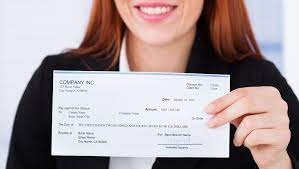 Bank Account
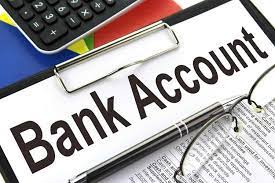 Debit Card
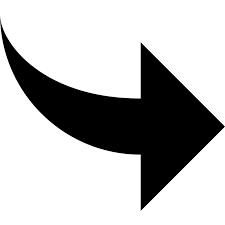 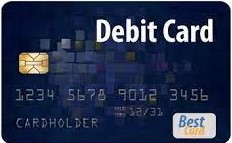 Purchase
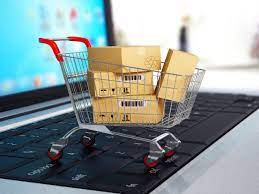 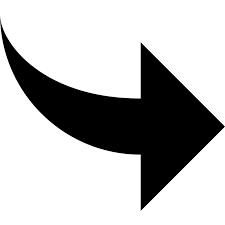 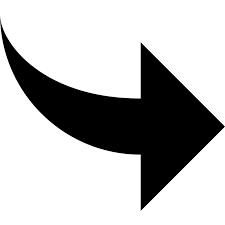 How Money Flows
Purchase
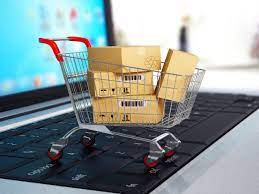 Credit Card
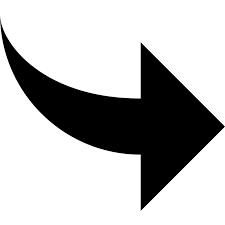 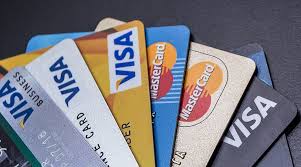 Future Income
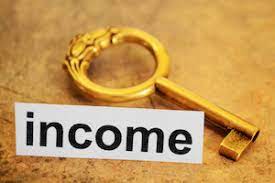 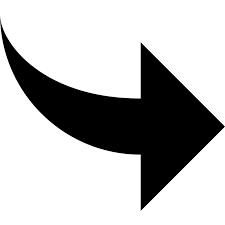 Banking Basics
Continue to keep the concept of banking simple, but introduce new concepts beyond the fact that a bank keeps your money safe. Your kids are only a few years away from having their own account, so make sure their experiences are positive ones.
Explain that your paycheck gets deposited at the bank, then you can spend it using cash, cards, or your phone.
Visit the bank with your kids, taking the time to go inside to make deposits and withdrawals.

Explain how an ATM allows you to withdraw money that you’ve earned, even when the bank is busy or closed. Youngsters often incorrectly think that ATMs print money and give it away free, as much and as often as you want.
ALWAYS KEEP LEARNING
ALWAYS KEEP EARNING
ALWAYS KEEP SAVING
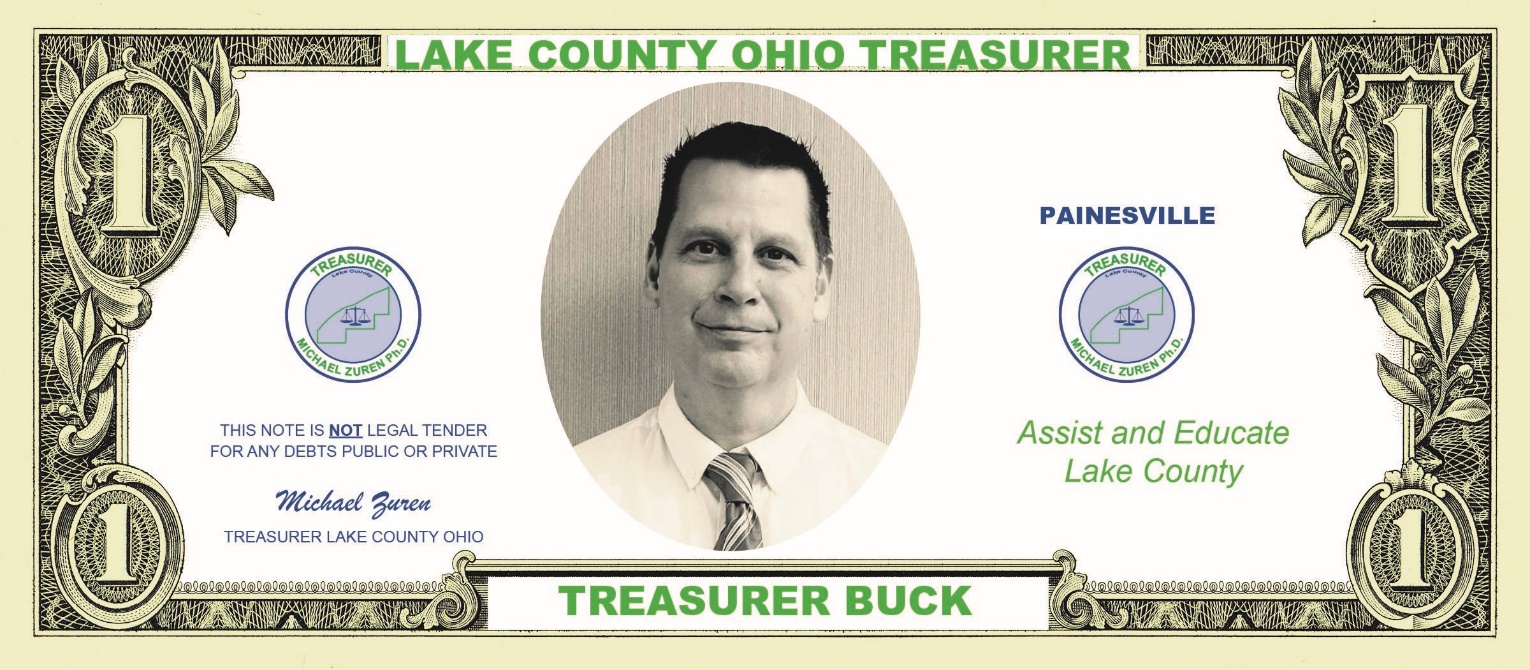